Hola!
SCARLET PARIS
LOREM IPSUM DOLOR
Lorem Ipsum Dolor Far far away, behind the word mountains, far from the countries Vokalia and Consonantia, there live the blind texts. Separated they live in Bookmarksgrove right at the coast of the Semantics, a large language ocean.
ABOUT US
Lorem Ipsum Dolor Far far away, behind the word mountains
ABOUT US
Lorem Ipsum Dolor Far far away, behind the word mountains
First Time
LOREM IPSUM DOLOR
Lorem Ipsum Dolor Far far away, behind the word mountains, far from the countries Vokalia and Consonantia, there live the blind texts. Separated they live in Bookmarksgrove right at the coast of the Semantics, a large language ocean.
Concept!
HIGHLIGHT CONCEPT
ABOUT US
LOREM IPSUM DOLOR
Lorem Ipsum Dolor Far far away, behind the word mountains
Lorem Ipsum Dolor Far far away, behind the word mountains, far from the countries Vokalia and Consonantia, there live the blind texts. Separated they live in Bookmarksgrove right at the coast of the Semantics, a large language ocean.
PORT-
FO-
ABOUT US
Lorem Ipsum Dolor Far far away, behind the word mountains
Lio!
ABOUT US
Lorem Ipsum Dolor Far far away, behind the word mountains
Classy!
LOREM IPSUM DOLOR
Lorem Ipsum Dolor Far far away, behind the word mountains, far from the countries Vokalia and Consonantia, there live the blind texts. Separated they live in Bookmarksgrove right at the coast of the Semantics, a large language ocean.
Moment!
ABOUT US
Lorem Ipsum Dolor Far far away, behind the word mountains
LOREM IPSUM DOLOR
Lorem Ipsum Dolor Far far away, behind the word mountains, far from the countries Vokalia and Consonantia, there live
Amazing Text!
LOREM IPSUM DOLOR
Lorem Ipsum Dolor Far far away, behind the word mountains, far from the countries Vokalia and Consonantia, there live the blind texts. Separated they live in Bookmarksgrove right at the coast of the Semantics, a large language ocean.
ABOUT US
Lorem Ipsum Dolor Far far away, behind the word mountains
Fashion Here!
LOREM IPSUM DOLOR
Lorem Ipsum Dolor Far far away, behind the word mountains, far from the countries Vokalia and Consonantia, there live the blind texts. Separated they live in Bookmarksgrove right at the coast of the Semantics, a large language ocean.
Fashion Here!
LOREM IPSUM DOLOR
Lorem Ipsum Dolor Far far away, behind the word mountains, far from the countries Vokalia and Consonantia, there live the blind texts. Separated they live in Bookmarksgrove right at the coast of the Semantics, a large language ocean.
Fashion Here!
LOREM IPSUM DOLOR
ABOUT US
Lorem Ipsum Dolor Far far away, behind the word mountains, far from the countries Vokalia and Consonantia, there live the blind texts. Separated they live in Bookmarksgrove right at the coast of the Semantics, a large language ocean.
Lorem Ipsum Dolor Far far away, behind the word mountains
a Plane!
LOREM IPSUM DOLOR
ABOUT US
Lorem Ipsum Dolor Far far away, behind the word mountains, far from the countries Vokalia and Consonantia, there live the blind texts. Separated they live in Bookmarksgrove right at the coast of the Semantics, a large language ocean.
Lorem Ipsum Dolor Far far away, behind the word mountains
Creativity!
LOREM IPSUM DOLOR
Lorem Ipsum Dolor Far far away, behind the word mountains, far from the countries Vokalia and Consonantia, there live the blind texts. Separated they live in Bookmarksgrove right at the coast of the Semantics, a large language ocean.
Fashion Week!
LOREM IPSUM DOLOR
Lorem Ipsum Dolor Far far away, behind the word mountains, far from the countries Vokalia and Consonantia, there live the blind texts. Separated they live in Bookmarksgrove right at the coast of the Semantics, a large language ocean.
ABOUT US
Lorem Ipsum Dolor Far far away, behind the word mountains
Photography!
LOREM IPSUM DOLOR
Lorem Ipsum Dolor Far far away, behind the word mountains, far from the countries Vokalia and Consonantia, there live the
ABOUT US
Lorem Ipsum Dolor Far far away, behind the word mountains
Creativity!
LOREM IPSUM DOLOR
Lorem Ipsum Dolor Far far away, behind the word mountains, far from the countries Vokalia and Consonantia, there live the blind texts. Separated they live in Bookmarksgrove right at the coast of the Semantics, a large language ocean.
ABOUT US
Lorem Ipsum Dolor Far far away, behind the word mountains
Creativity!
LOREM IPSUM DOLOR
Lorem Ipsum Dolor Far far away, behind the word mountains, far from the countries Vokalia and Consonantia, there live the blind texts. Separated they live in Bookmarksgrove right at the coast of the Semantics, a large language ocean.
Mockup!
D E V I C E S
LOREM IPSUM DOLOR
Lorem Ipsum Dolor Far far away, behind the word mountains, far from the countries Vokalia and Consonantia, there live the blind texts. Separated they live in Bookmarksgrove right at the coast of the Semantics, a large language ocean.
РЕКЛАМНЫЕ, ПРОДАЮЩИЕ, PR 
И ИНФО-ПРЕЗЕНТАЦИИ ОТ “ПАНДА-КОПИРАЙТИНГ”
СТОИМОСТЬ “ПОД КЛЮЧ” ОТ $90 | ЯЗЫКИ: РУССКИЙ, АНГЛИЙСКИЙ, ФРАНЦУЗСКИЙ, НЕМЕЦКИЙ
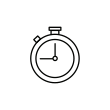 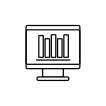 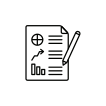 Сильный продающий текст в 5 стилях
Подбор из 70 000+ платных лицензионных PRO-шаблонов
Готовность от 36 часов
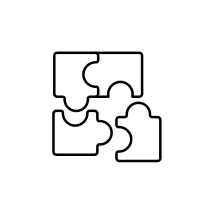 Дополнительно: оформление под брендбук компании или подбор сочетаний цветов для создания вашего фирстиля и оформления
customers@petr-panda.ru    

Главный сайт проекта: petr-panda.ru
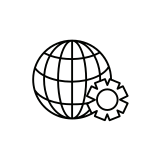 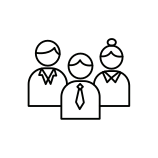 Также “под ключ”: маркетинг-кит, брошюры,, White Paper, буклеты, коммерческие предложения
THE ADVERTISING, MARKETING, PR, AND INFO-PRESENTATIONS BY PANDA COPYWRITING PROJECT
A TURNKEY COST STARTS $90 | LANGUAGES: RUSSIAN, ENGLISH, FRENCH, AND GERMAN
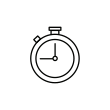 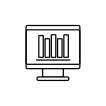 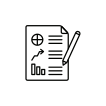 5 styles of the powerful selling texts
A selection of 70,000+ paid licensed PRO templates
An availability from 36 hours
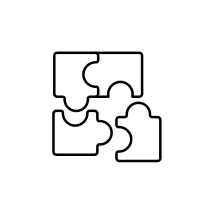 Additionally: design for a company’s brand book or selection of color combinations to create your corporate identity and design
customers@petr-panda.ru    

The main project’s website: petr-panda.ru
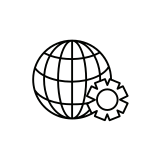 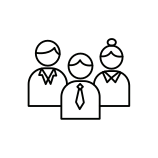 Plus the turnkey: marketing kit, brochures, White Paper, booklets, and business proposals